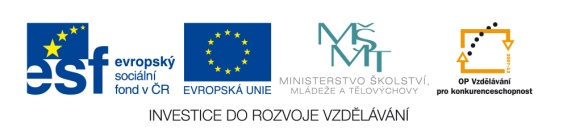 Výukový materiál zpracován v rámci projektu EU peníze školám
Registrační číslo projektu: CZ.1.07/1.4.00/21.2852
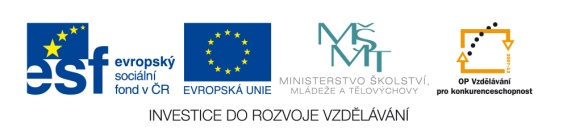 Bílé Karpaty
Jitka Charvátová
Poloha
pohoří  se nachází na česko-slovenské hranici
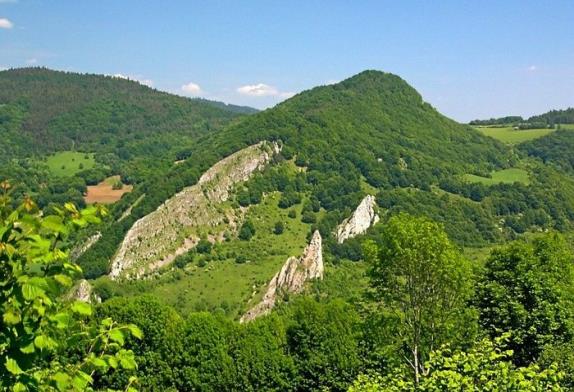 Nejvyšší hora:
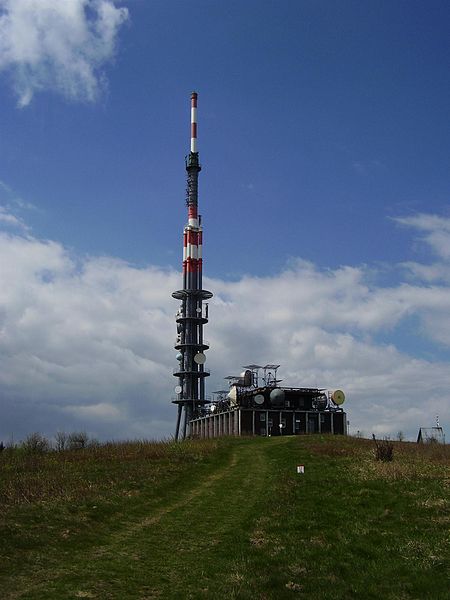 Velká Javořina (970 m)
poblíž které se nachází 
    prales s porosty javoru,
    buku a jasanu
Flóra a fauna
Převládají zde listnaté lesy, převážně bukové, ale i dubohabrové . 
Vyskytují se zde tito plazi: ještěrka živorodá, ještěrka obecná, slepýš křehký, užovka obojková, užovka podplamatá, užovka hladká, zmije obecná  
CHKO Bílé Karpaty
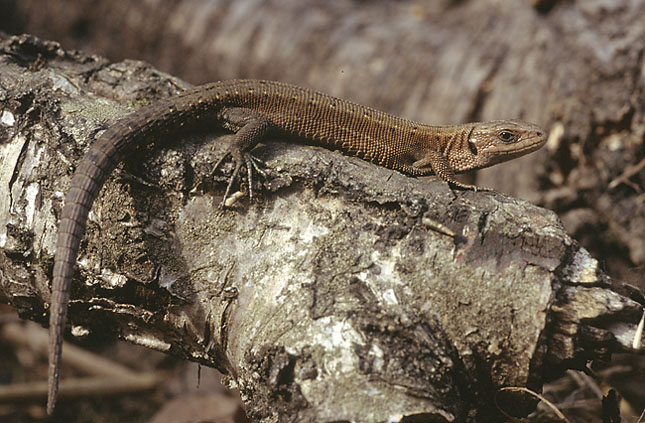 ještěrka živorodá
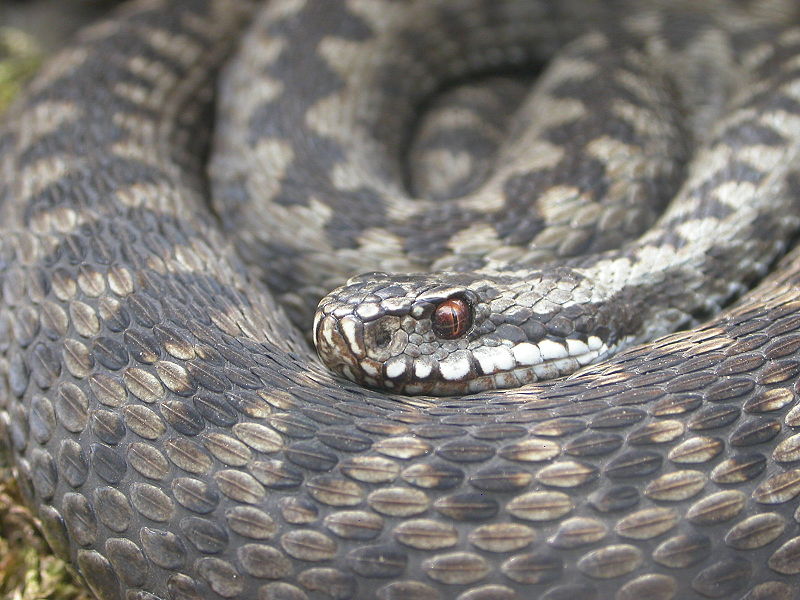 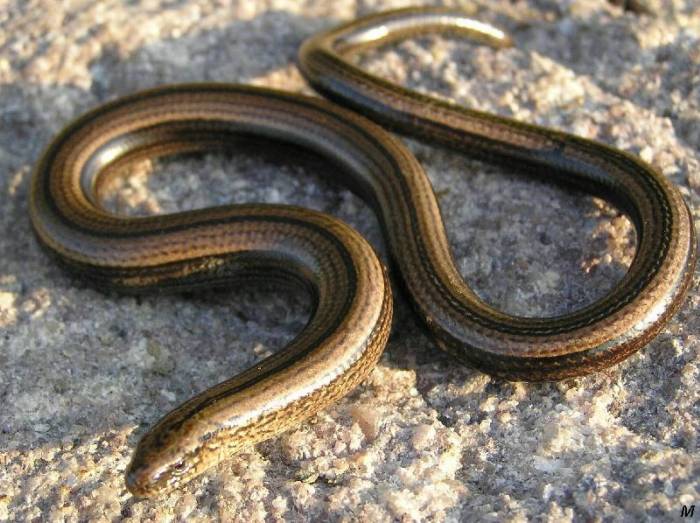 zmije obecná
slepýš křehký
Zdroje:
http://cs.wikipedia.org/wiki/Soubor:%C4%8Cerven%C3%BD_kame%C5%88.jpg
http://cs.wikipedia.org/wiki/Soubor:Velka_Javorina-vysilac.jpg
http://cs.wikipedia.org/wiki/Soubor:Viperaberus1.jpg
http://cs.wikipedia.org/wiki/Soubor:Anguidae.jpg
http://cs.wikipedia.org/wiki/Soubor:Lacerta_vivipara_2_hen_(Marek_Szczepanek).jpg
Obrázky: [online] [cit. 2012 – 08 – 27] dostupné z Wikimedia Commons
Autorem materiálu a všech jeho částí, není-li uvedeno jinak, je Mgr. Jitka Charvátová.